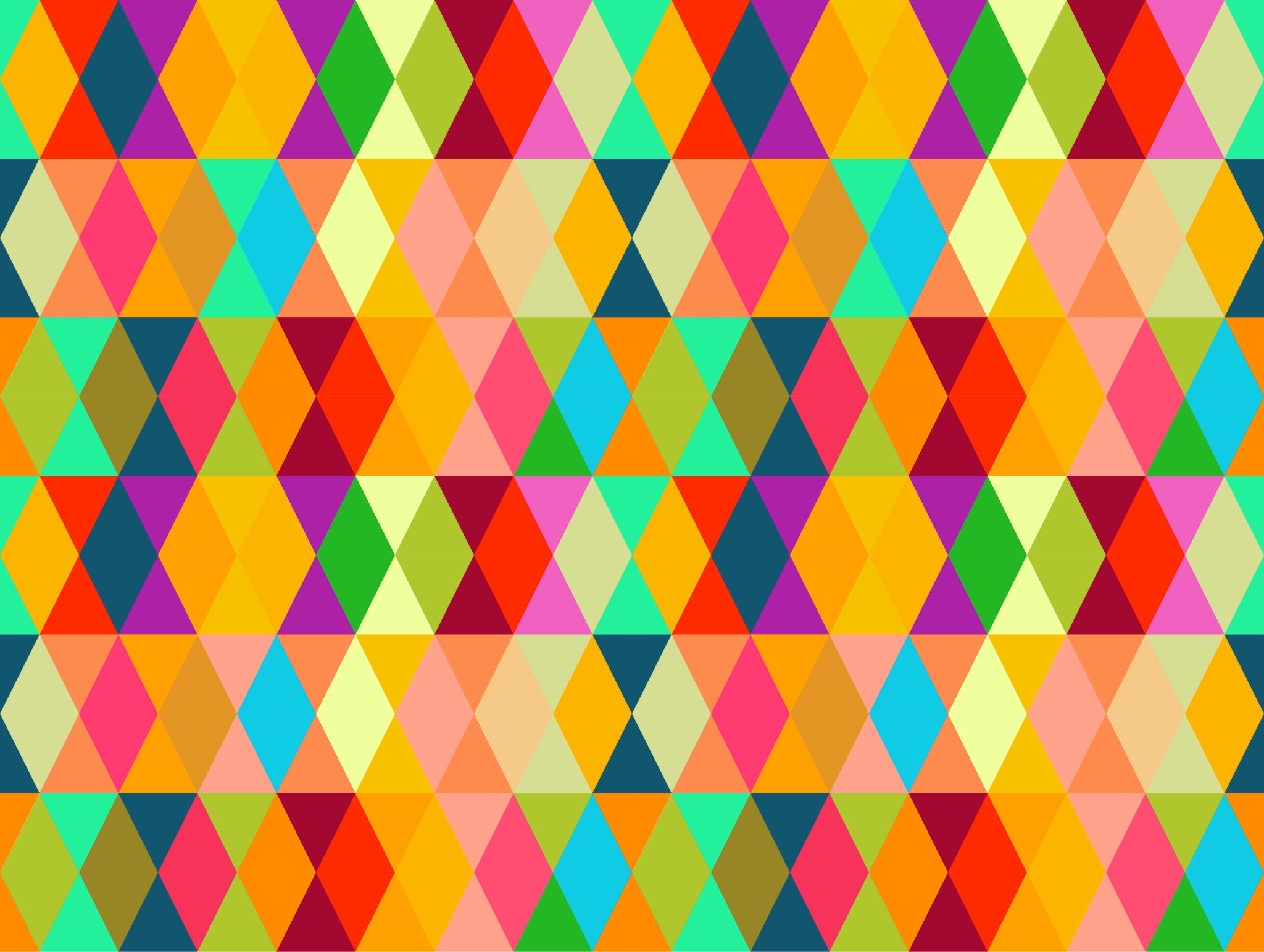 A operação de seguro, os seus fundamentos, a estrutura econômica e a técnica utilizada.  Mutualização dos riscos.  Cálculo, seleção e provisionamento dos riscos. Seguro como atividade empresarial. Quem deve contratar o seguro? A resposta da Análise Econômica do Direito. A coligação do contrato de seguro com outros contratos empresariais
Professor Doutor Ruy Pereira Camilo Junior
Imagine uma apólice que cubrisse o risco do custo com advogados com divórcio
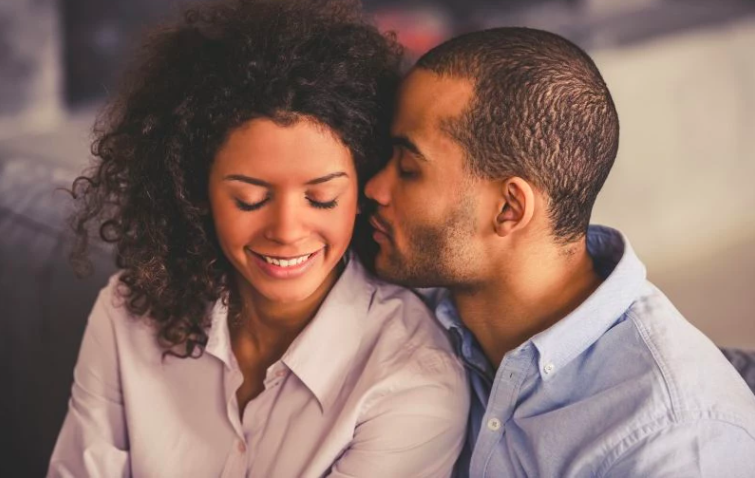 Qual casal teria maior probabilidade de contratar essa apólice?
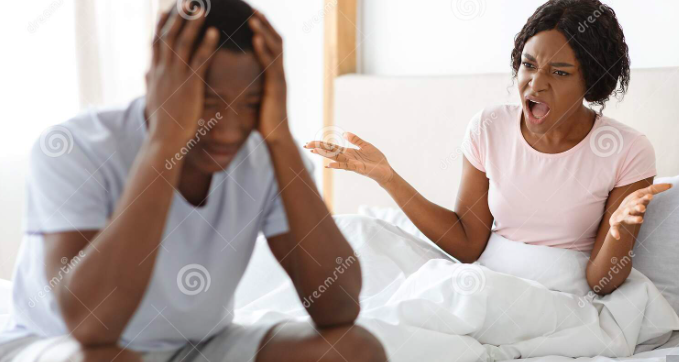 Recapitulando dois conceitos econômicos chaves
SELEÇÃO ADVERSA:

A atividade de seguro tende a atrair os segurados com maior risco (e custo) e afastar o bom risco. 

Quem tem mais chances de contratar seguro de vida?


SE NÃO REDUZIRMOS A ASSIMETRIA INFORMACIONAL, O MERCADO COLAPSA (AKERLOF)
Como reduzir a assimetria informacional ex ante?
Exigindo que segurado responda questionário detalhado

Buscando que revele mesmo que involuntariamente informações:

Joseph Stiglitz, no discurso do Nobel, brincou que seguradora de vida devia ser acessível apenas por escadas, em andar alto

Prêmio deve refletir risco específico

O problema da segmentação excessiva do risco
Assimetria informacional
Pode a seguradora pedir um exame genético prévio do segurado?
Risco Moral
Assimetria informacional ex post. Nao consigo monitorar o risco agravado após a contratação .

¨Dane-se¨, pode pensar o segurado

Franquia


Consequências jurídicas da não comunicação
Empresarialidade da atividade securitária
Segundo o Art. 966 do Código Civil,  considera-se empresário quem exerce profissionalmente atividade econômica organizada para a produção ou a circulação de bens ou de serviços. Atividade é prática reiterada de atos.

Lei dos Grandes Números exige que os seguros sejam objeto de empresa.Um seguro isolado seria um contrato aleatório, como o jogo (no qual, aliás, o risco é buscado, e não prevenido).

BGH (Tribunal Superior Alemão) afirma que  a seguradora se obriga a pagamento ¨no caso de um acontecimento incerto, que, alçem disso, corresponda a um risco econômico de uma pluralidade de pessoas ameaçadas pelo mesmo risco e a assunção do risco se traduza um cálculo assente na lei dos grandes números¨.
Coligação do seguro com outros contratos
Muitas vezes a exigência de contratação de apólice decorre de exigência de algum outro contrato empresarial.

Exemplo: performance bond em contrato de obra, seguro garantia em empréstimo, etc...
O contrato não é aleatório
Recebo para assumir riscos calculados.

Qual a diferença do seguro de vida e do seguro por morte acidental?

É uma operação econômica de circulação de riscos (Ascarelli)

¨O negócio da seguradora é pagar indenizações¨.
E a pandemia?
Devem ser pagas as indenizações de apólices que excluíssem pandemias da cobertura?
Decisão do Tribunal de Justiça de São Paulo
SEGURO DE VIDA EM GRUPOINDENIZAÇÃO DANOS MATERIAISSENTENÇA DE PROCEDÊNCIA, para condenar a Requerida ao pagamento do valor de R$ 90.420,00(com correção monetária e juros moratórios de 1% aomês, ambos desde a recusa administrativa - 25 de maiode 2021) Pandemia do coronavírus (Covid-19)Segurado de idade avançada e com histórico de doenças respiratórias Óbito decorrente das condiçõesde saúde prévias do segurado, agravadas pela infecção do coronavírus (Covid-19) – Recusa injustificada ao pagamento da indenização. Devido o pagamento daintegralidade do capital segurado à beneficiária doseguro (Autora) (35a Câmara de Direito Privado, apelação 1016257-17.2021.8.26.0562, j. 25.07.22, relator FLAVIO ABRAMOVICI)
As circunstâncias do caso.
A empresa também alcança a mais ampla distribuição geográfica e demográfica do seguros
A atividade securitária pressupõe distribuição normal de riscos, o que pressupõe independência  e dispersão do risco entre os segurados. Por isso alguns riscos são excluídos, e outros são onerados. 
 

Riscos generalizados não são seguráveis, como crise econômica, guerra. Tendência a não se segurar inundação e terremoto.


Exemplo: distribuir apólices de seguros de incêndio entre várias cidades e estados, em lugar de as concentrar em um mesmo bairro.
Quais são os grandes grupos de seguro que existem?
GRANDES GRUPOS
DANOS

PESSOA

SAUDE

NO QUE ELES SÃO DIFERENTES ENTRE SI?
RESOLUÇÃO SUSEP 535
QUAIS SÃO OS GRUPOS E RAMOS DE SEGUROS?
Resolução 535 SUSEP
ANEXO I - TABELA DE RAMOS E GRUPOS
FERS: Fundo de Estabilidade
do Seguro Rural
Microsseguros e o combate à pobreza
EFPC Entidades fechadas de previdência complementar
Qual o critério para distinguir grupos e ramos?
Por que é necessária uma classificação tão detalhada?
Por que há restrições a coberturas agregadas?
Art. 8.º Os planos de seguro compostos relativos ao Grupo Patrimonial (01) somente poderão oferecer as seguintes coberturas agregadas pertencentes a outros Grupos, além daquelas expressamente previstas nos normativos específicos dos respectivos ramos: 
I - de acordo com o tipo de plano, cobertura de responsabilidade civil familiar, cobertura de responsabilidade civil do síndico e/ou do condomínio ou cobertura de responsabilidade civil em função dos danos ocasionados na guarda de veículo de terceiro, todas à base de ocorrência; e 
II - para o Ramo Riscos de Engenharia (0167), cobertura de responsabilidade civil geral e responsabilidade civil cruzada, ambas à base de ocorrência, na forma estabelecida pela norma específica do respectivo Ramo. 
Parágrafo único. Nos Ramos Compreensivo Residencial (0114), Compreensivo Condomínio (0116), Compreensivo Empresarial (0118) e Riscos Nomeados e Operacionais (0196), os planos de seguro compostos não poderão conter coberturas agregadas específicas dos Ramos Riscos de Engenharia (0167) e Lucros Cessantes (0141), ainda que pertençam ao mesmo Grupo.
RESOLUÇÃO 535
É necessário assegurar a homogeneidade dos riscos
Riscos precisam ser de mesma natureza e mesma semelhança

¨É necessária ainda a homogeneidade de objetos. Os riscos devem ser de coisa e pessoas semelhantes¨, segundo Pedro Alvim

Isso é levado em conta na fixação dos prêmios
Mutualização dos riscos
¨Todos por um¨ (Antonio Penteado Mendonça)

Mutualismo é a base do Seguro, Segundo Pedro Alvim. Coletividade forma fundo comum. Há uma socialização dos prejuízos estimados, através do cálculo dos prêmios. Pelo contrato de resseguro, os riscos excedentes da capacidade de retençao de cada seguradora ou resseguradora são mais uma vez distribuídos

O problema do Seguro não é pagar indenização. É pagar indenizaçao não coberta, pois isso afeta o mútuo e prejudique todos os segurados.
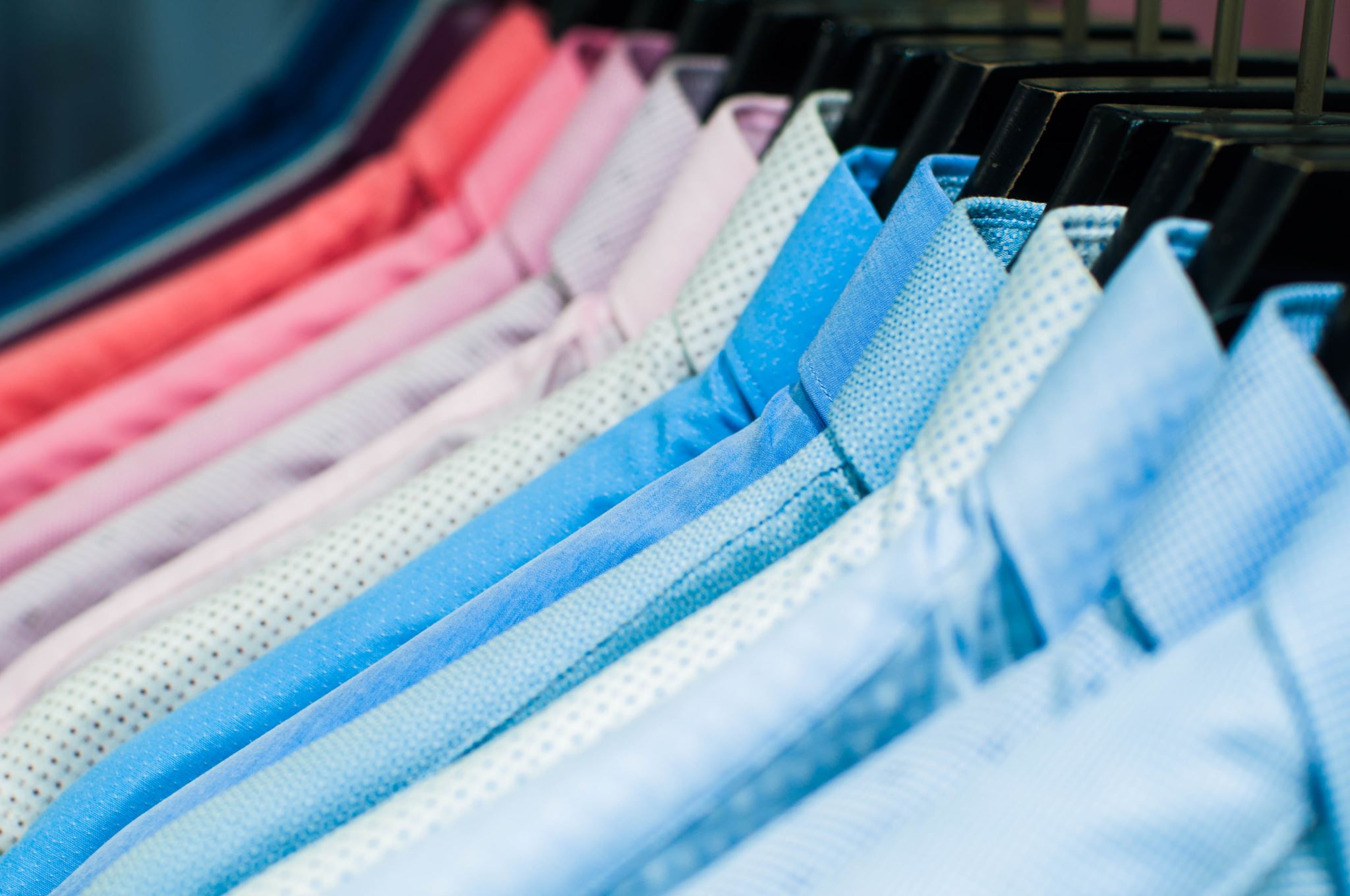 Mutualismo e tempo
¨O tempo transforma o risco, e a natureza do risco é formatada pelo horizonte de tempo¨ (Peter Bernstein)


Por isso, em geral apólices são anuais e, os  prazos prescricionais são fixados em lei  em um ano.
O que você acha?
É legítimo o direito da seguradora de não renovar a apólice de seguro de vida em grupo, em determinado ano?
Ligação entre mutualismo e Temporalidade
AGRAVO INTERNO NO RECURSO ESPECIAL. CIVIL. SEGURO DE VIDA EM GRUPO. SEGURADORA. NÃO RENOVAÇÃO. POSSIBILIDADE. AUSÊNCIA DE ABUSIVIDADE. NATUREZA DO CONTRATO (MUTUALISMO E TEMPORARIEDADE). 1. A Segunda Seção do Superior Tribunal de Justiça, quando do julgamento do REsp nº 880.605/RN (DJe 17/9/2012), firmou o entendimento de não ser abusiva a cláusula contratual que prevê a possibilidade de não renovação automática do seguro de vida em grupo por qualquer dos contratantes, desde que haja prévia notificação em prazo razoável. Essa hipótese difere da do seguro de vida individual que foi renovado ininterruptamente por longo período, situação em que se aplica o entendimento firmado no REsp nº 1.073.595/MG (DJe 29/4/2011). 2. O exercício do direito de não renovação do seguro de vida em grupo pela seguradora, na hipótese de ocorrência de desequilíbrio atuarial, não fere o princípio da boa-fé objetiva, mesmo porque o mutualismo e a temporariedade são ínsitos a essa espécie de contrato. 3. Agravo interno não provido.
(STJ - AgInt no REsp: 1608929 PR 2016/0166926-0, Relator: Ministro RICARDO VILLAS BÔAS CUEVA, Data de Julgamento: 02/02/2017, T3 - TERCEIRA TURMA, Data de Publicação: DJe 13/02/2017)
Ligação entre mutualismo e temporalidade
RECURSO ESPECIAL - CONTRATO DE SEGURO DE VIDA EM GRUPO - RESCISÃO UNILATERAL - LEGALIDADE - POSSIBILIDADE DECORRENTE DA PRÓPRIA NATUREZA DO CONTRATO SUB JUDICE - MUTUALISMO (DILUIÇÃO DO RISCO INDIVIDUAL NO RISCO COLETIVO) E TEMPORARIEDADE - OBSERVÂNCIA - NECESSIDADE - ABUSIVIDADE - INEXISTÊNCIA - RECURSO ESPECIAL IMPROVIDO. I . Na hipótese dos autos, diversamente, a cláusula que permite a não renovação contratual de ambas as partes contratantes encontra-se inserida em contrato de seguro de vida em grupo, que possui concepção distinta dos seguros individuais (...)A temporariedade dos contratos de seguro de vida decorre justamente da necessidade de, periodicamente, aferir-se, por meio dos correlatos cálculos atuarias, a higidez e a idoneidade do fundo a ser formado pelas arrecadações dos segurados, nas bases contratadas, para o efeito de resguardar, no período subseqüente, os interesses da coletividade segurada. Tal regramento provém, assim, da constatação de que esta espécie contratual, de cunho coletivo, para atingir sua finalidade, deve ser continuamente revisada (adequação atuarial), porquanto os riscos predeterminados a que os interesses segurados estão submetidos são, por natureza, dinâmicos. IV - Efetivamente, a partir de tal aferição, será possível à Seguradora sopesar se a contratação do seguro de vida deverá seguir nas mesmas bases pactuadas, se deverá ser reajustada, ou mesmo se, pela absoluta inviabilidade de se resguardar os interesses da coletividade, não deverá ser renovada. Tal proceder, em si, não encerra qualquer abusividade ou indevida potestatividade por parte da Seguradora; V - Não se descura, por óbvio, da possibilidade de, eventualmente, o contrato de seguro de vida ser vitalício, entretanto, se assim vier a dispor as partes contratantes, é certo que as bases contratuais e especialmente, os cálculos atuariais deverão observar regime financeiro próprio. Ademais, o seguro de vida vitalício, ainda que expressa e excepcionalmente possa ser assim contratado, somente comporta a forma individual, nunca a modalidade em grupo. Na verdade, justamente sob o enfoque do regime financeiro que os seguros de vida deverão observar é que reside a necessidade de se conferir tratamento distinto para o seguro de vida em grupo daquele dispensado aos seguros individuais que podem, eventualmente, ser vitalício; (STJ - REsp: 880605 RN 2006/0188222-0, Relator: Ministro LUIS FELIPE SALOMÃO, Data de Julgamento: 13/06/2012, S2 - SEGUNDA SEÇÃO, Data de Publicação: DJe 17/09/2012)
Quais são as provisões exigidas para a seguradoras?
Provisões segundo a Resolução SUSEP  321,  de 2015
Art. 4º Para garantia de suas operações, as seguradoras e EAPC deverão constituir as seguintes provisões técnicas, quando necessárias: I – Provisão de Prêmios Não Ganhos (PPNG);  II – Provisão de Sinistros a Liquidar (PSL); III – Provisão de Sinistros Ocorridos e Não Avisados (IBNR); IV – Provisão Matemática de Benefícios a Conceder (PMBAC); V – Provisão Matemática de Benefícios Concedidos (PMBC); VI – Provisão Complementar de Cobertura (PCC); VII – Provisão de Despesas Relacionadas (PDR); VIII – Provisão de Excedentes Técnicos (PET); IX – Provisão de Excedentes Financeiros (PEF); e X – Provisão de Resgates e Outros Valores a Regularizar (PVR).
PPGN – segundo a Resolução
Ocorre o diferimento dos prêmios emitido líquido.

Art. 7.º A PPNG deverá ser constituída para a cobertura dos valores a pagar relativos a sinistros e despesas a ocorrer, ao longo dos prazos a decorrer, referentes aos riscos assumidos na data-base decálculo, obedecidos os seguintes critérios:
I - o cálculo da provisão deverá considerar a parcela de prêmios não ganhos na data de sua apuração, sendo formada pelovalor resultante da fórmula abaixo, em cada ramo ou plano, por meiode cálculos individuais por cobertura contratada;
PPNG = Base de Cálculo x Período de Vigência a Decorrer
                                             ___________________________
                                               Prazo de Vigência do Risco
II - a base de cálculo corresponde ao valor do prêmio comercial,em moeda nacional, incluindo as operações de cosseguro aceito, bruto das operações de resseguro e líquido das operações decosseguro cedido e da parcela do prêmio definida como receita destinadaà recuperação dos custos iniciais de contratação;
Deve considerar também os prêmios relativos aos riscos vigentes mas não emitidos (RVNE)
Provisão de Sinistros a Liquidar
É estimativa para a indenização dos sinistros avisados 

Art. 8.º A PSL deverá ser constituída para a cobertura dos valores esperados a liquidar relativos a pagamentos únicos e rendas vencidas, de sinistros avisados até a data-base de cálculo, incluindo as operações de cosseguro aceito, brutos das operações de resseguro e líquidos das operações de cosseguro cedido, obedecidos os seguintescritérios:
I - a provisão abrange os valores relativos a indenizações,pecúlios e rendas vencidas, incluindo atualizações monetárias, juros,variações cambiais e multas contratuais, além dos montantes estimados referentes às ações judiciais e os resultantes de sentença transitada em julgado;
§ 2.º Os valores relativos a sinistros avisados à seguradora ou EAPC deverão ser registrados brutos das expectativas de recebimento de salvados e ressarcidos.
§ 3.º O ajuste de salvados e ressarcidos na PSL poderá ser utilizada somente quando a seguradora ou EAPC dispuser de base de dados suficiente para permitir a análise da consistência dos montantes registrados.
Provisão de Sinistros Ocorridos e Não Avisados (IBNR) – Incurred but not reported
Art. 9.º A Provisão de IBNR deverá ser constituída para acobertura dos valores esperados a liquidar relativos a sinistros ocorridose não avisados até a data-base de cálculo, incluindo as operaçõesde cosseguro aceito, brutos das operações de resseguro e líquidosdas operações de cosseguro cedido, obedecidos os seguintescritérios:
I - a provisão deverá contemplar estimativa para os valoresrelativos a indenizações, pecúlios e rendas, incluindo as estimativaspara o desenvolvimento agregado dos sinistros ocorridos e não avisados,e considerando os montantes referentes às ações judiciais e osresultantes de sentença transitada em julgado;
Provisão Complementar de Cobertura (PCC)
Art. 12. A PCC deverá ser constituída, quando for constatada insuficiência nas provisões técnicas, conforme valor apurado no Teste de Adequação de Passivos (TAP)
PROVISÕES MATEMÁTICAS DE BENEFÍCIOS A CONCEDER E JÁ CONCEDIDOS - PMBAC e PMBC
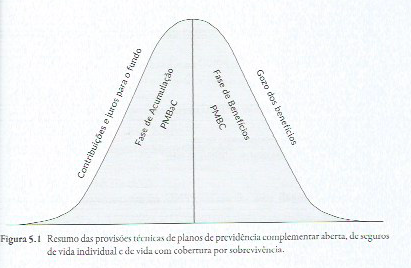 Concluindo provisão
Em resumo
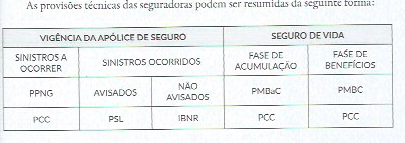 Apuração do resultado de uma corretora
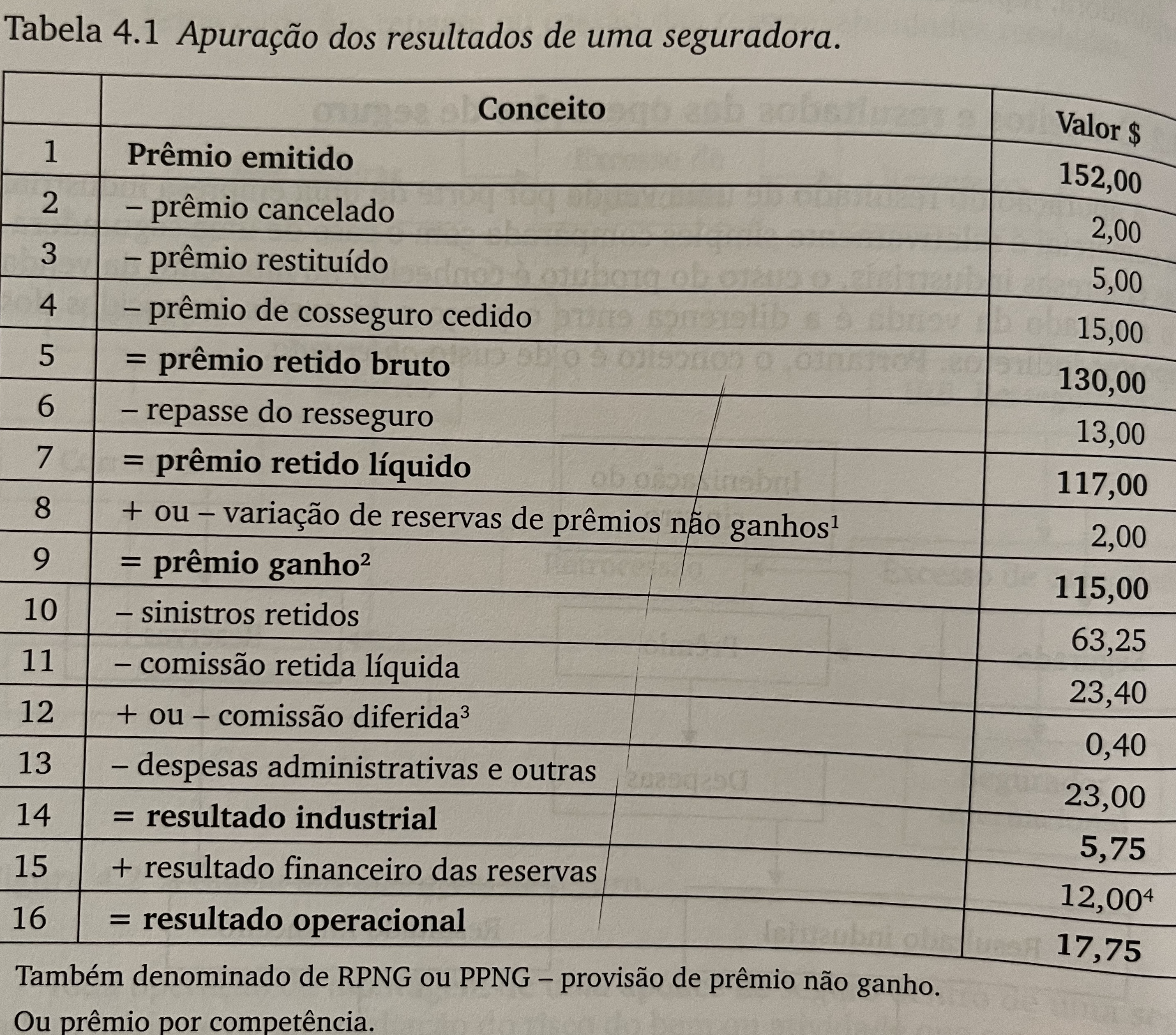 Economia dos Seguros, de Claúdio Contador
O que ocorre se não forem constituídas as provisões?
Há até responsabilidade penal:

+ “Art 110. Constitui crime contra a economia popular, punível de acordo com a legislação respectiva, a ação  ou omissão, pessoal ou coletiva, de que decorra a insuficiência das reservas e de sua cobertura, vinculadas à  garantia das obrigações das Sociedades Seguradoras” (DL n. 73/1966). (norma penal em branco)
+ companhias seguradoras são equiparadas a instituições financeiras para fins penais e, de modo especial,  para a aplicação da Lei de Crimes contra os Sistema Financeiro Nacional (Lei n. 7.492/1986)?
Art. 1º Considera-se instituição financeira, para efeito desta lei, a pessoa jurídica de direito público ou  privado, que tenha como atividade principal ou acessória, cumulativamente ou não, a captação,  intermediação ou aplicação de recursos financeiros (vetado) de terceiros, em moeda nacional ou  estrangeira, ou a custódia, emissão, distribuição, negociação, intermediação ou administração de valores  mobiliários.
Parágrafo único. Equipara-se à instituição financeira:
- a pessoa jurídica que capte ou administre seguros, câmbio, consórcio, capitalização ou qualquer tipo de  poupança, ou recursos de terceiros;
- a pessoa natural que exerça quaisquer das atividades referidas neste artigo, ainda que de forma
eventual.